Curzen N
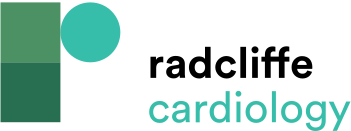 Personal Protective Equipment in the Cath Lab
Citation: Interventional Cardiology Review 2020;15:e01.
https://doi.org/10.15420/icr.2020.10
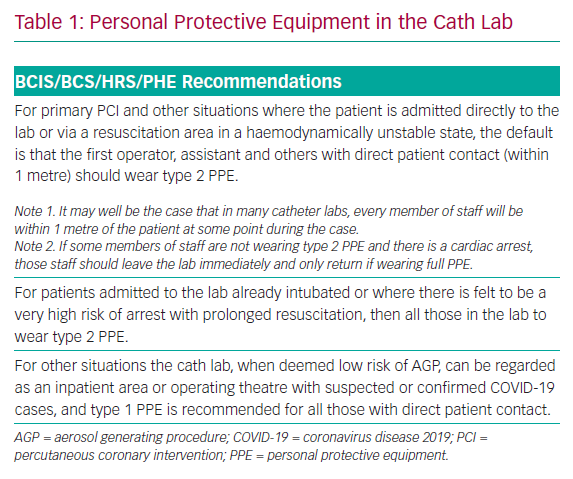